Starter: Famous attractions
Name these places:
Solve these anagrams:A) Angelical of wrathB) Halt a jamC) Heed merriest retch
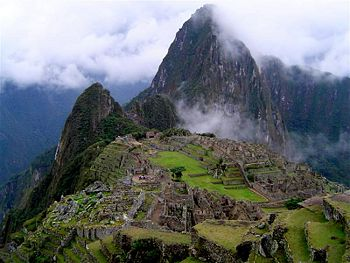 D
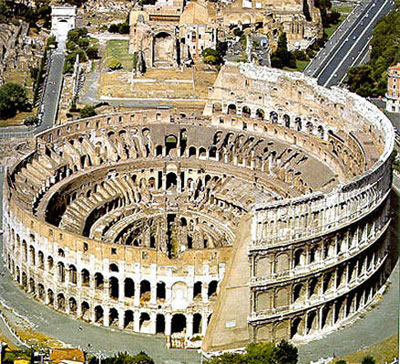 E
Tourism
09/03/2014
How wonderful are the seven wonders?
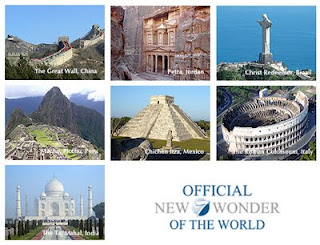 Learning: Students will identify and describe the features of one of the seven wonders
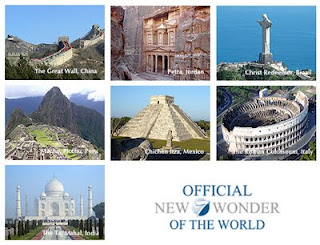 Creating a double page information guide
Things you must include:1) Why is the wonder so important?2) What is interesting about it?3) Information about its location, city or country4) Why would it appeal to tourists?
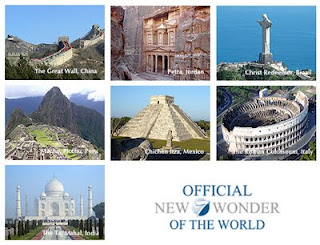 Things you might include:1) Drawings2) Comments from tourists3) Your thoughts on the site
What other sites could be a wonder of the world?
Decide on an attraction - provide your reasons which explain why it would be a good choice
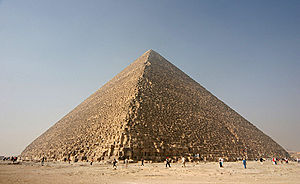 Starter: What other locations or attractions could be a wonder of the world?List them in your book and explain why.
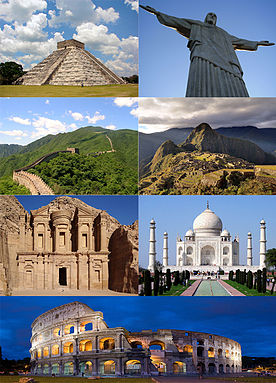 What is group work?
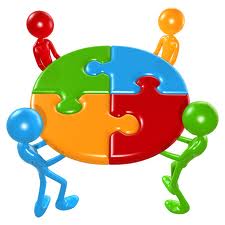 Copy into books
Group
Score out of 10
Comments
Chichen Itza
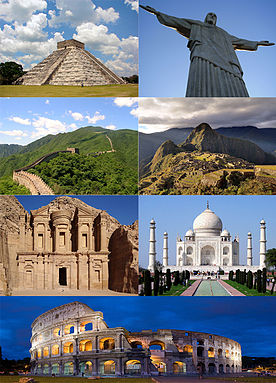 Christ the Redeemer
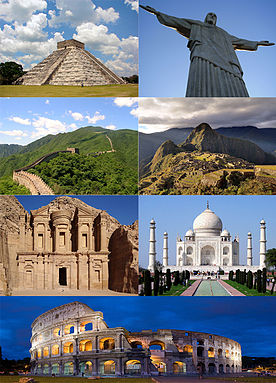 Machu Picu
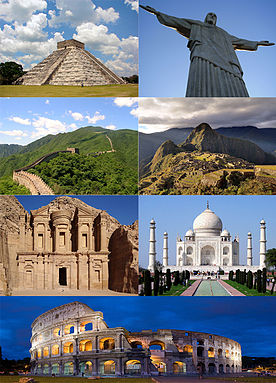 Great Wall of China
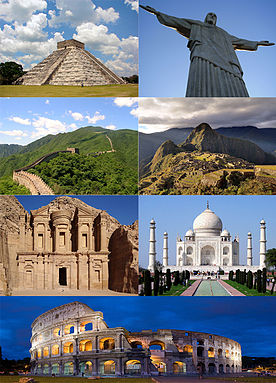 Taj Mahal
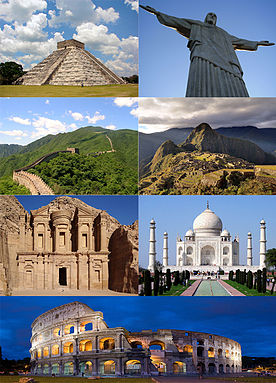 The Coliseum
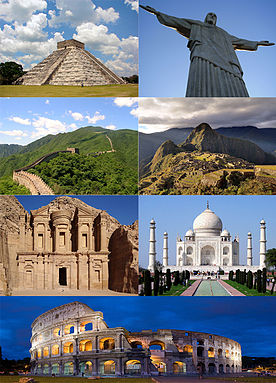 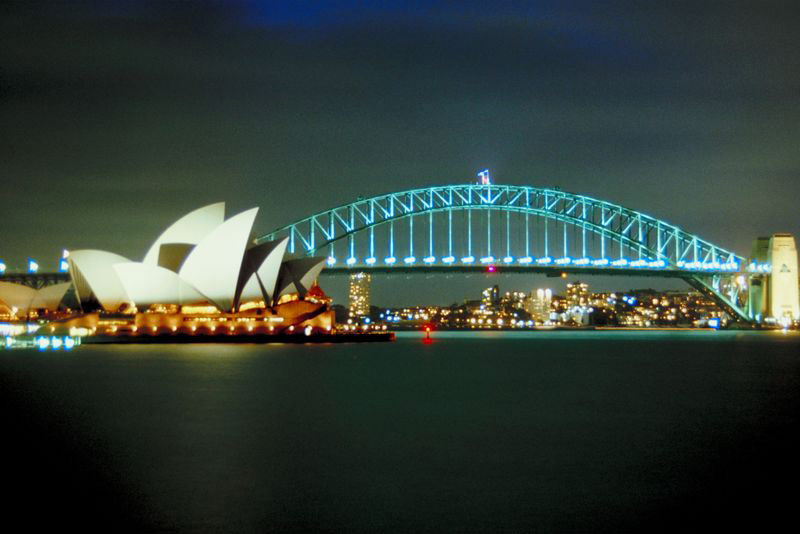